مسألة  ٥
مسألة  ٦
الواجب
المقدمة
مسألة ٩
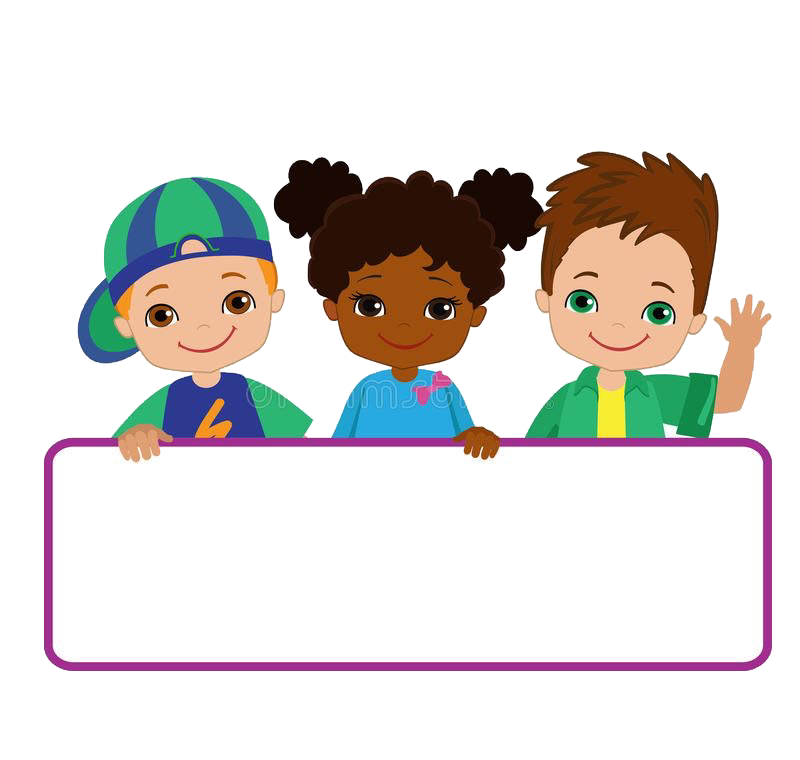 التاريخ
الحصة
الفصل الأول: القيمة المنزلية
الفصل
١-٧ خطة حل المسألة التخمين والتحقق
صفحة ٣٨
مسألة  ٥
مسألة  ٦
الواجب
مسألة ٩
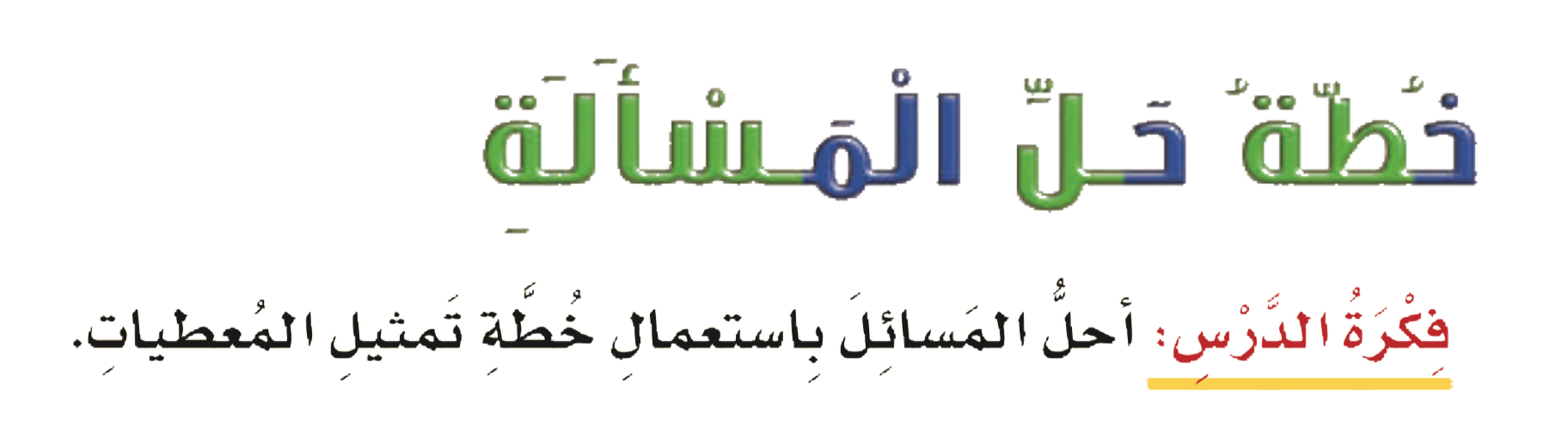 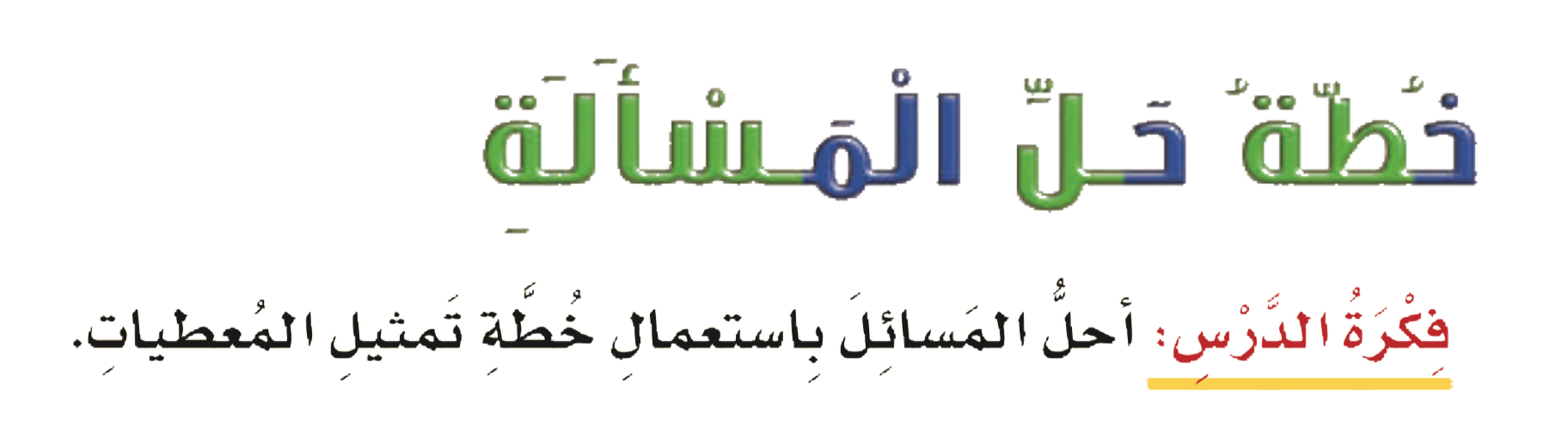 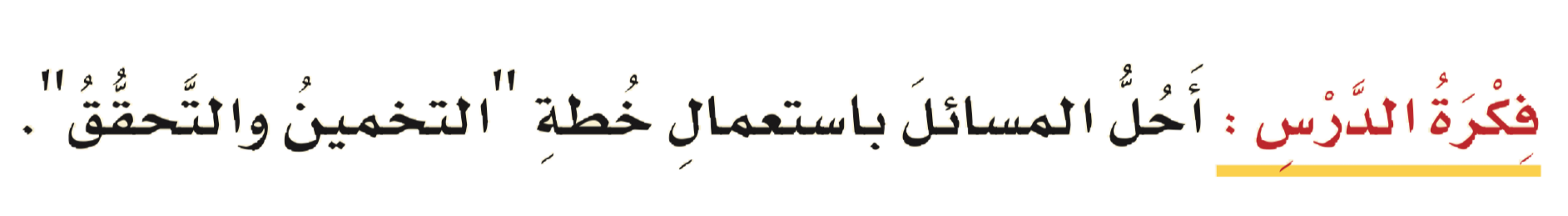 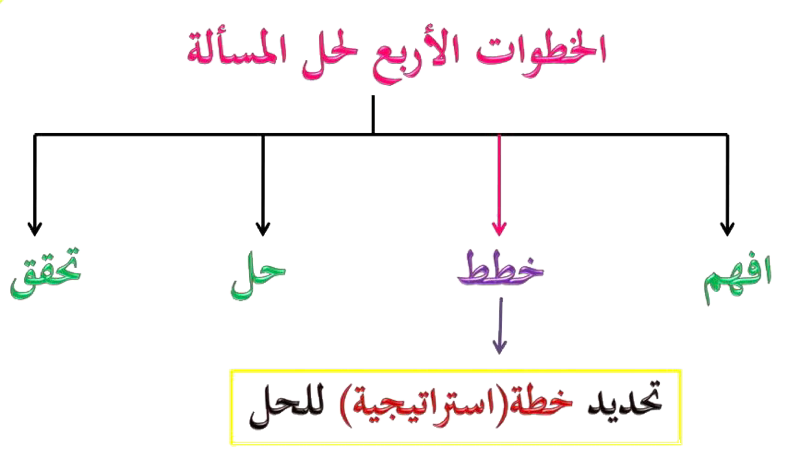 ٥
مسألة  ٦
الواجب
الحل
المقدمة
مسألة ٩
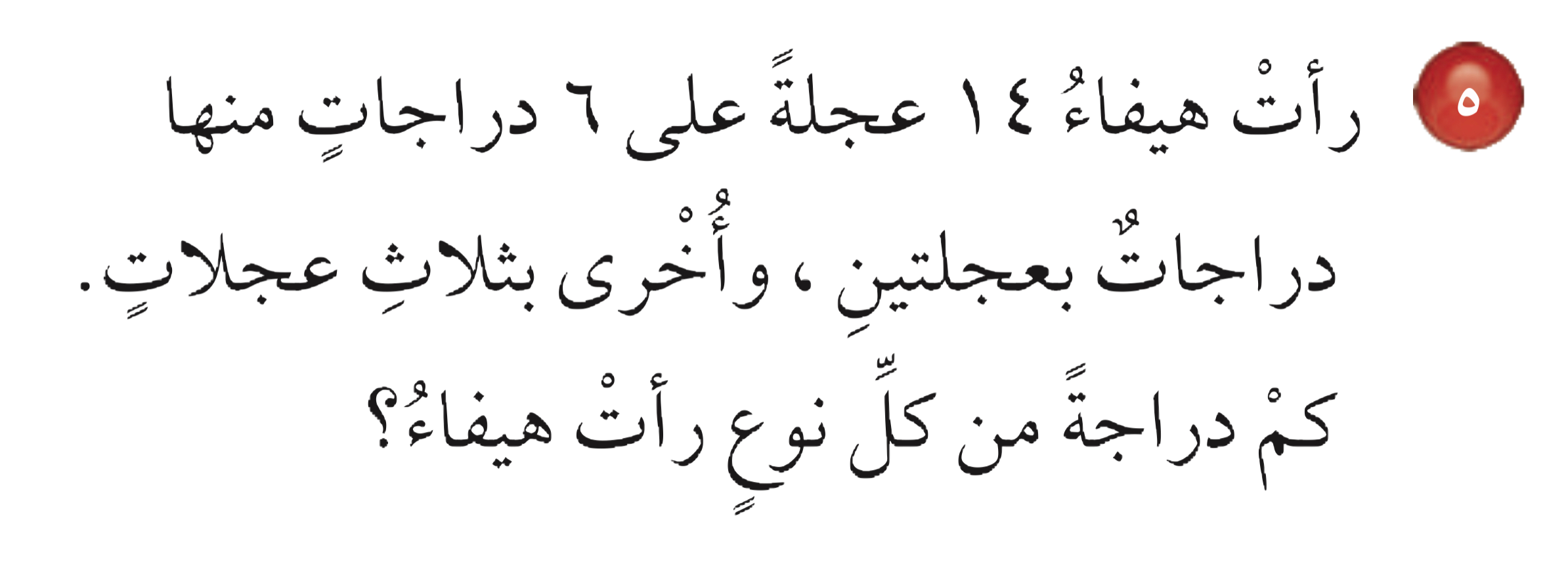 ٥
مسألة  ٦
الواجب
المقدمة
مسألة ٩
المعطيات
بعض الدرجات لها ثلاث عجلات وبعضها لها عجلتين 
رأت هيفاء ٦ دراجات لها ١٤ عجلاً. 
المطلوب
كم دراجة من كل نوع رأت هيفاء؟
افهم
خطط
رتب المعطيات في جدول
٥
مسألة  ٦
الواجب
المقدمة
مسألة ٩
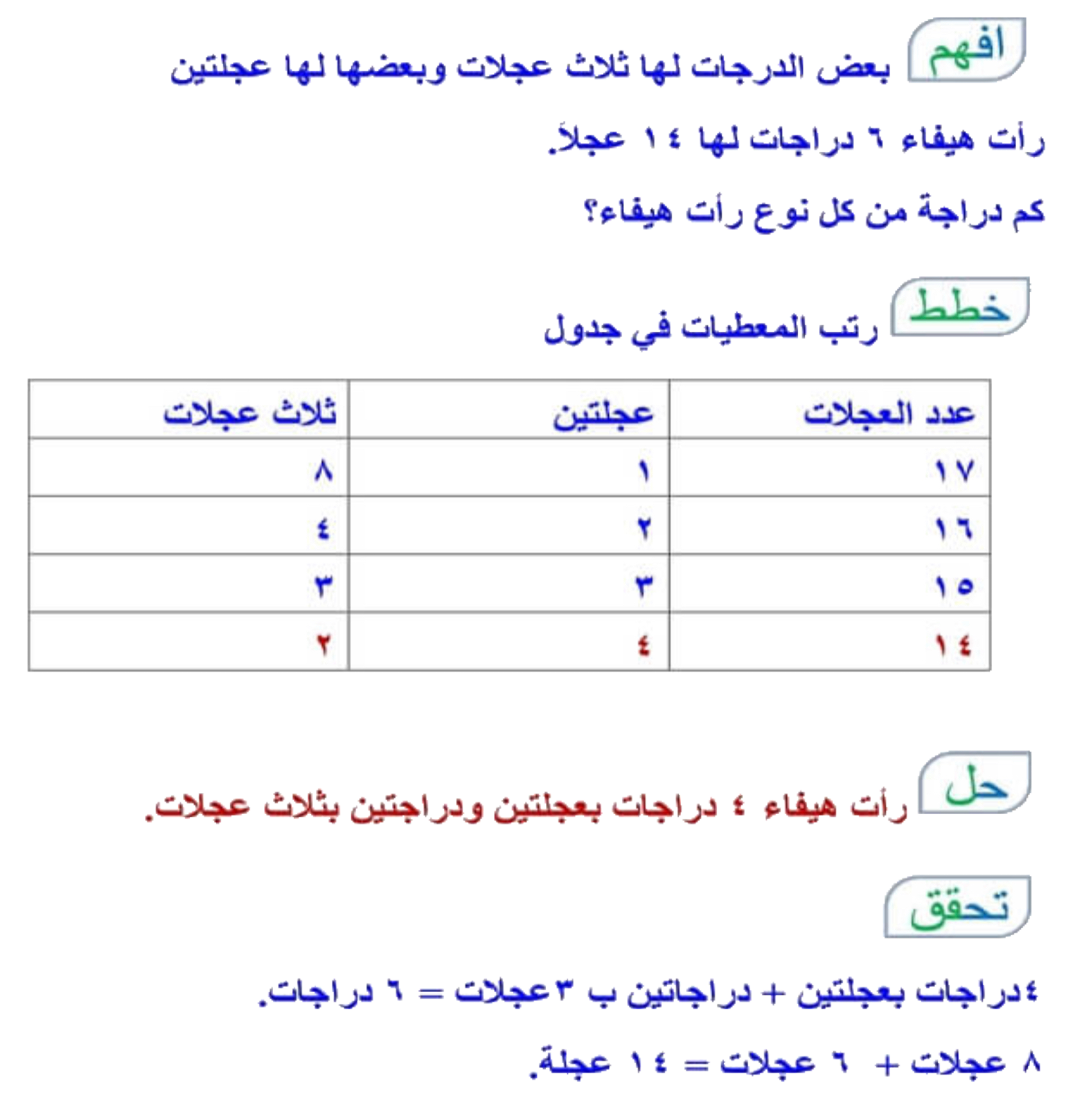 حل
رأت هيفاء ٤ دراجات بعجلتين و دراجتين ب ٣ عجلات
٤ دراجات بعجلتين + دراجتين ب ٣ عجلات = ٦ دراجات
٨ + ٦ = ١٤ عجلة
تحقق
٦
مسألة  ٥
الواجب
الحل
المقدمة
مسألة ٩
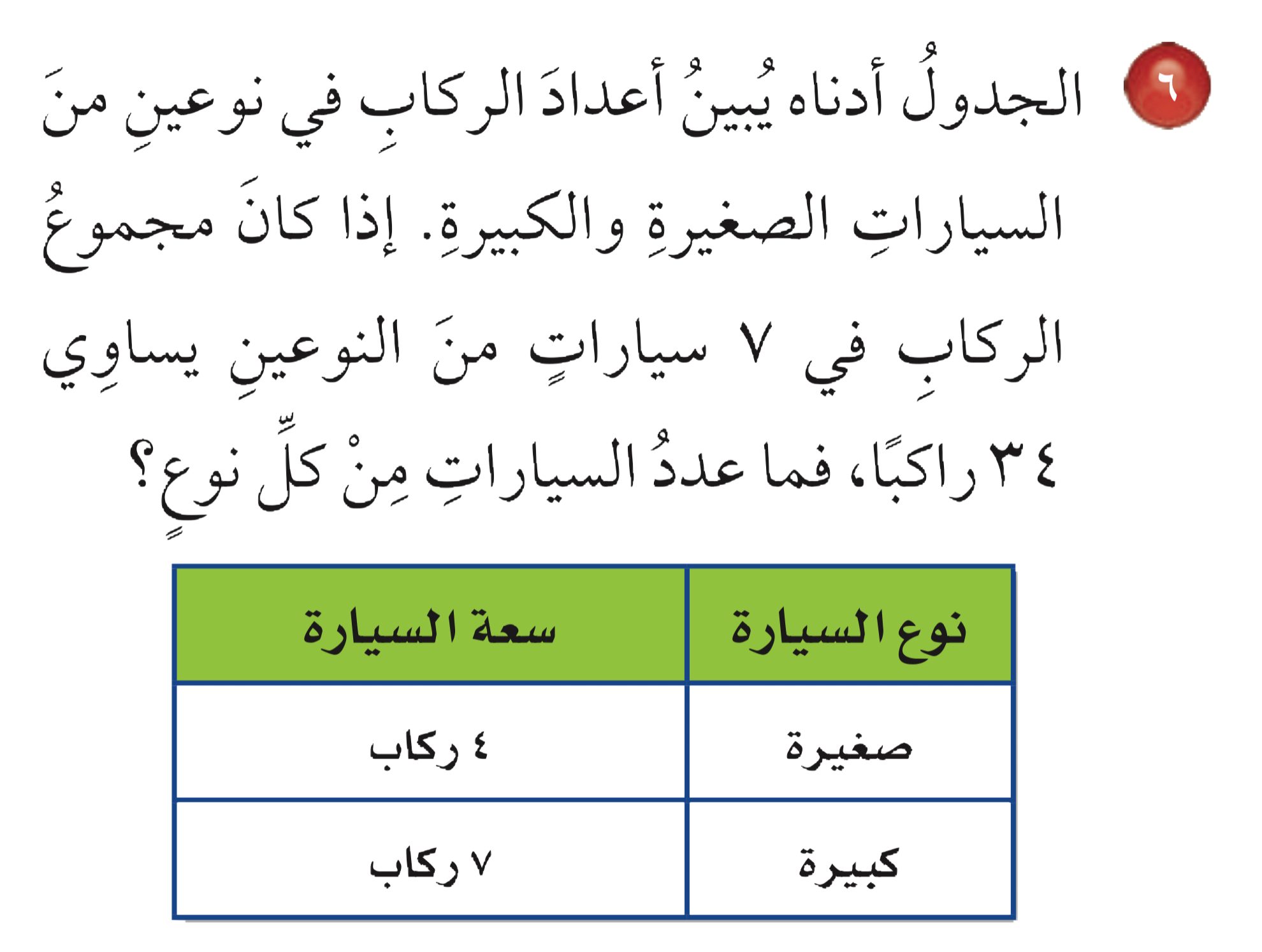 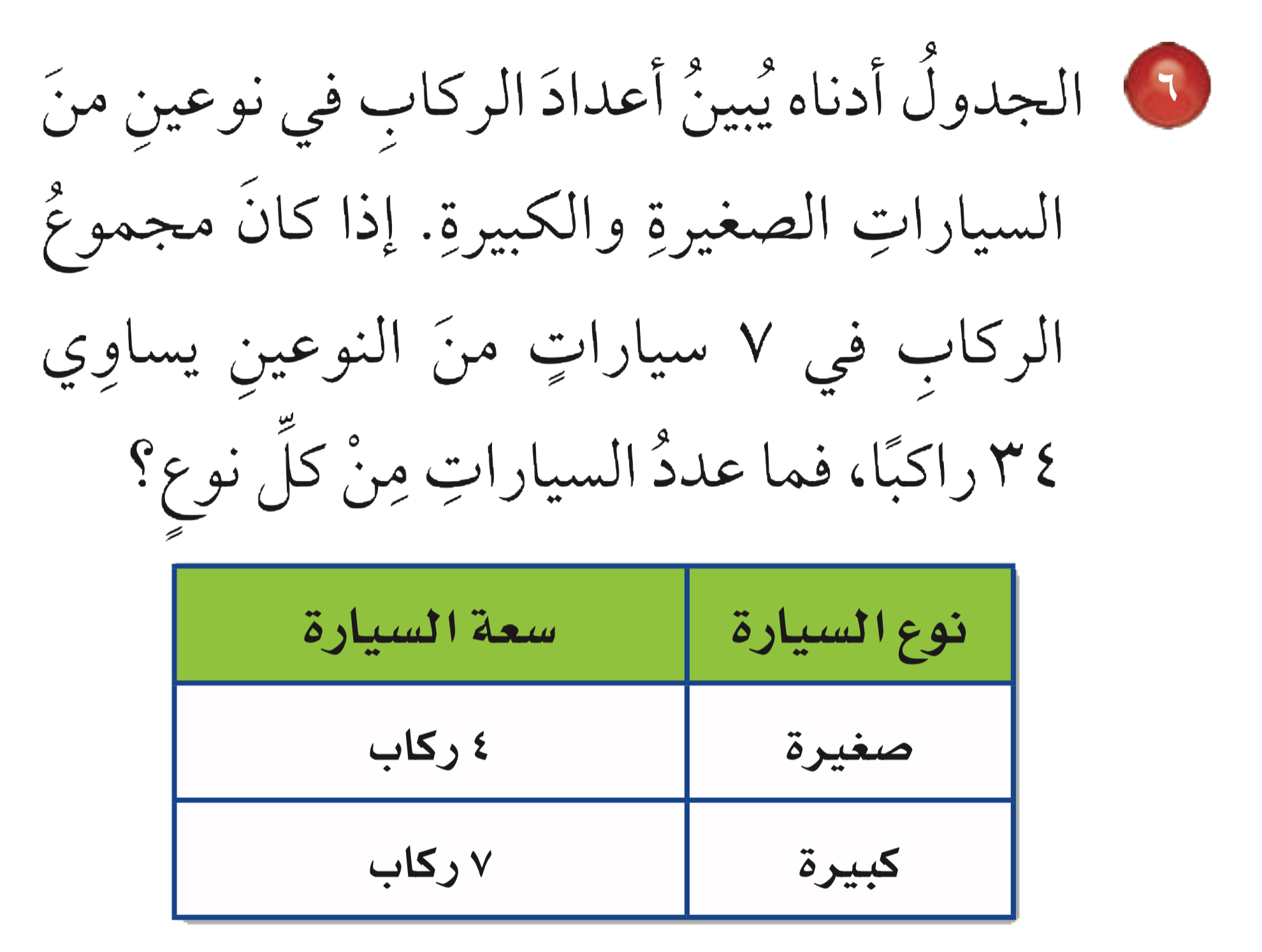 ٦
مسألة  ٥
الواجب
المقدمة
مسألة ٩
المعطيات
السيارة الصغيرة سعتها ٤ ركاب السيارة الكبيرة سعتها ۷ ركاب 
مجموع الركاب في ٧ سيارات من النوعين يساوي ٣٤ راكباً. 
المطلوب
عدد السيارات من كل نوع؟
افهم
خطط
رتب التخمين في جدول
٦
مسألة  ٥
الواجب
المقدمة
مسألة ٩
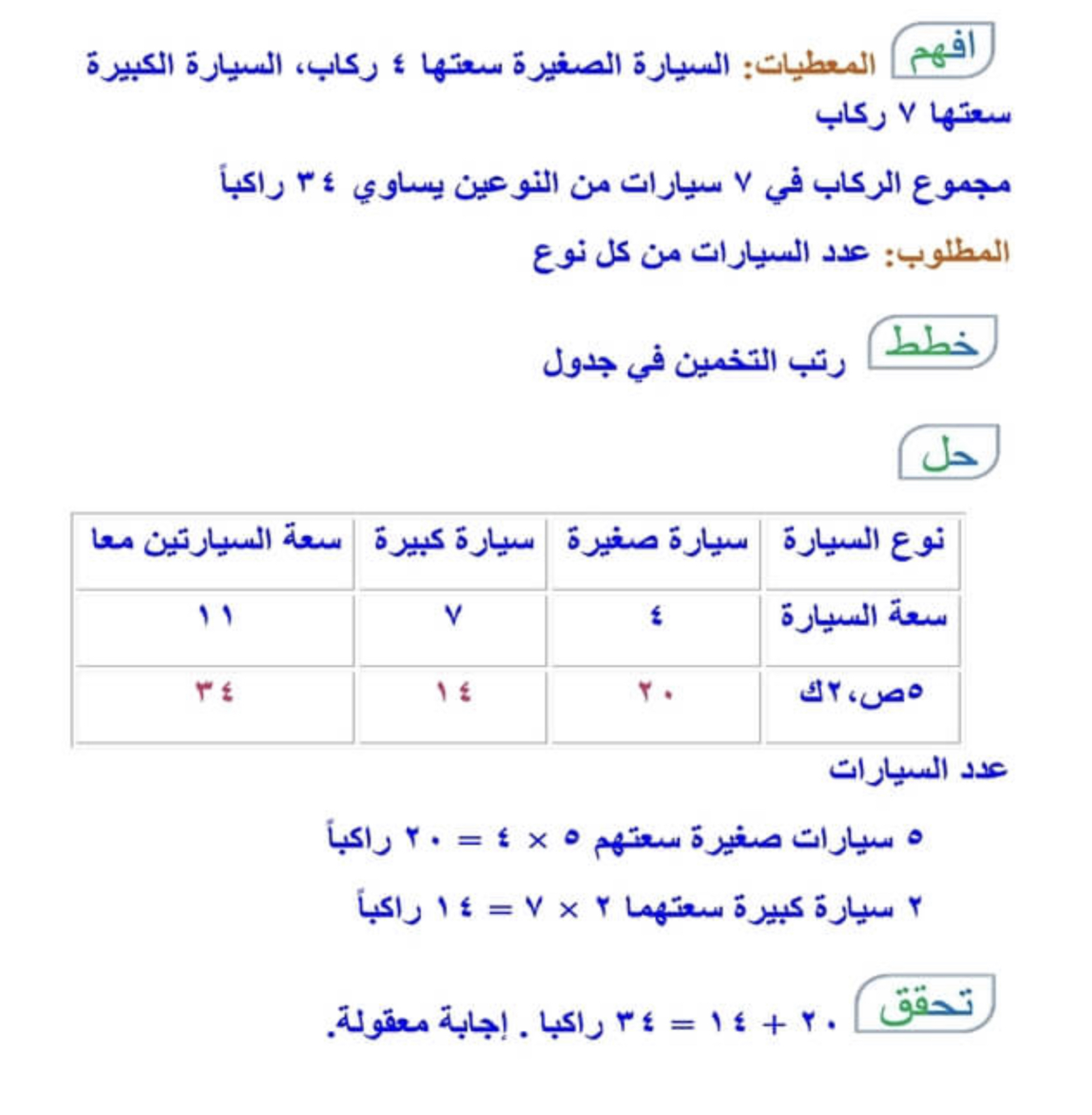 حل
عدد السيارات : 
٥ سيارات صغيرة سعتهم ٥ × ٤ = ٢٠ راكباً
٢ سيارة كبيرة سعتهما ٢ × ٧ = ١٤ راكباً
تحقق
٢٠ + ١٤ = ٣٤ راكباً  ؛ الإجابة معقولة .
٩
مسألة  ٥
مسألة  ٦
الواجب
الحل
المقدمة
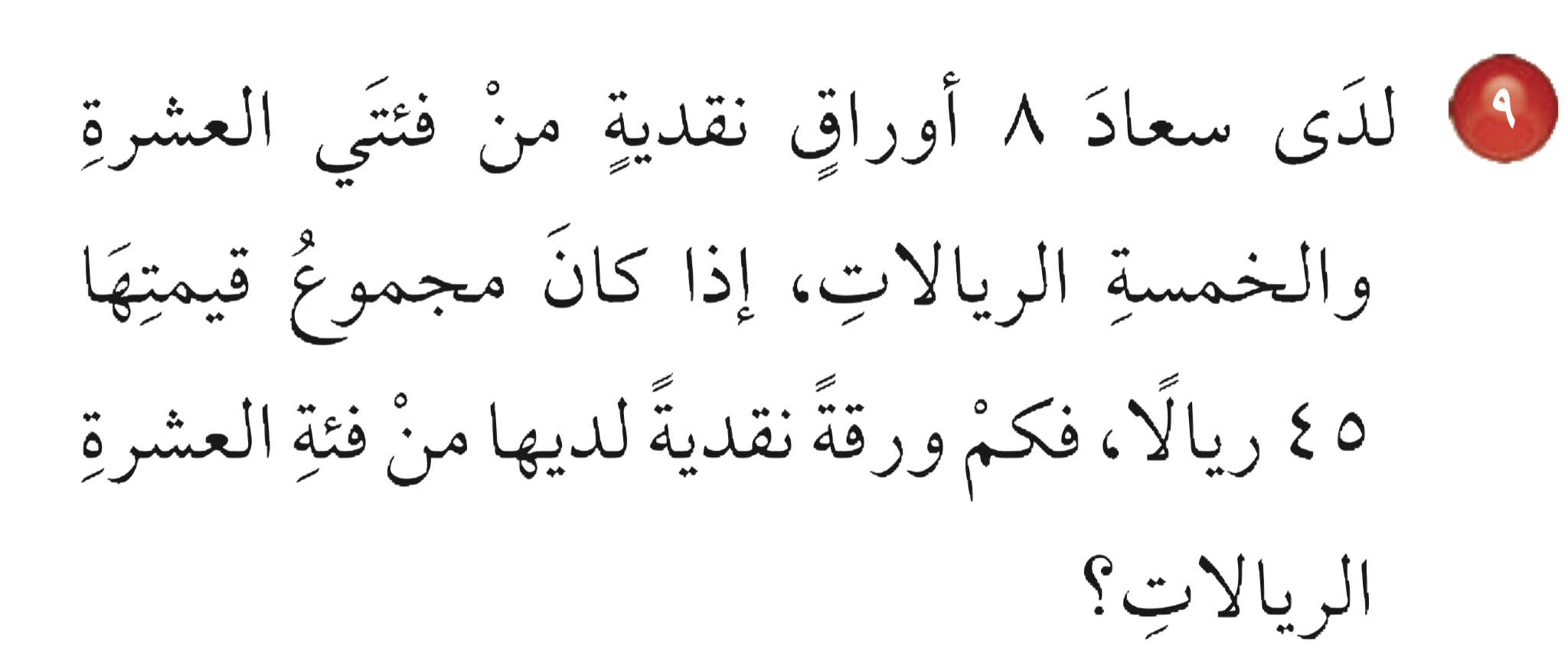 ٩
مسألة  ٥
مسألة  ٦
الواجب
المقدمة
المعطيات
لدى سعاد ٨ أوراق نقدية من فئة ١٠ ، ٥ ريال 
مجموع قيمتها = ٤٥ ريال. 
المطلوب
كم ورقة نقدية لديها من فئة ١٠ ريال؟
افهم
خطط
رتب التخمين في جدول
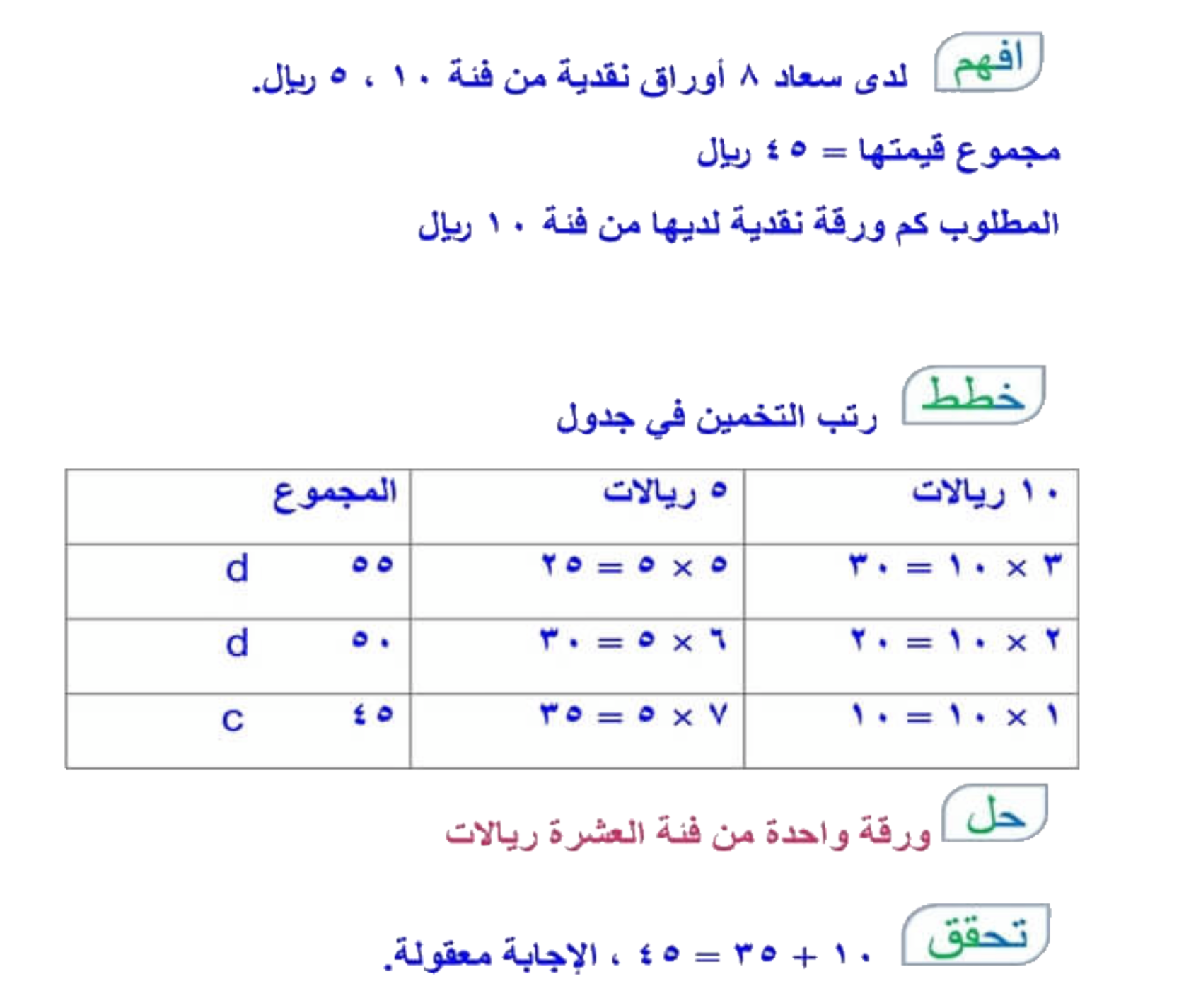 ❌
٩
مسألة  ٥
مسألة  ٦
الواجب
المقدمة
❌
✅
حل
ورقة واحدة من فئة العشرة ريالات
تحقق
١٠ + ٣٥ = ٤٥  ؛ الإجابة معقولة .
الواجب
مسألة  ٥
مسألة  ٦
المقدمة
مسألة ٩
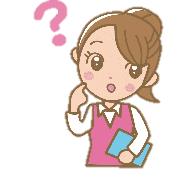 ٣٩
٧ ، ١٠
سؤال
صفحة
ختاماً
إنّ النجاح هو محصِّلة اجتهادات صغيرة تتراكم يوماً بعد يوم.